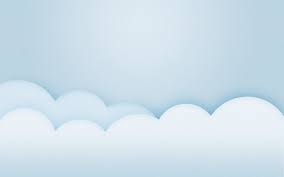 ИГРЫ НА РАЗВИТИЕ ПАМЯТИ ДЛЯ ДЕТЕЙ 5-6 ЛЕТ
Учитель-дефектолог:
 Сусарева Мария Ивановна
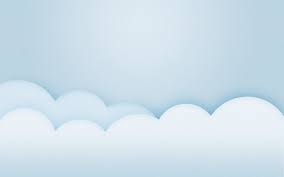 «Запомни картинки»
Цель: развитие зрительной памяти.
Дидактический материал: пять картинок с изображениями знакомых предметов: стула, куклы, яблока, кастрюли, тарелки.
Описание задания. Ребенок рассматривает пять картинок и запоминает, что на них нарисовано. Затем картинки переворачивают. Воспитатель показывает на перевернутую картинку, а ребенок должен вспомнить и назвать предмет, изображенный на ней.
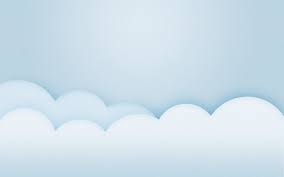 «У оленя дом большой»
Цель: развитие умения использовать мнемонические приемы для запоминания текста.
Описание задания. Ребенок знакомится с игрой. Воспитатель, проговаривая текст игры, сопровождает его движениями.
У оленя дом большой,
Дети скрещивают руки над головой, изображая крышу.
Он глядит в свое окошко.
Руки перед лицом изображают окно.
Заяц по лесу бежит,
Производят движение руками, как при беге.
В дверь к нему стучит:
Кулачком имитируют стук в дверь.
Стук-стук.
Дверь открой!
Там в лесу охотник злой!
Большим пальцем через плечо показывают, что сзади охотник.
Заяц, заяц, забегай!
Лапу подавай!
Вытягивают руки вперед.
Повторить 3-4 раза в медленном темпе.
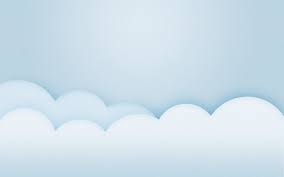 «Каскад слов»
Цель: развитие объема кратковременной слуховой памяти.
Описание задания. Воспитатель просит ребенка повторять слова. Начинать нужно с одного слова, затем назвать два. Ребенок должен их повторить в той же последовательности. Затем воспитатель называет три слова и т.д.
1) огонь;
2) дом, молоко;
3) конь, гриб, игла;
4) петух, солнце, асфальт, тетрадь;
5) крыша, пень, вода, свеча, школа;
6) карандаш, машина, брат, мел, птица, хлеб;
7) орел, игра, дуб, телефон, стакан, пальто, сын;
8) гора, ворона, часы, стол, снег, картина, сосна, мел;
9) мяч, яблоко, шапка, морковка, стул, бабочка, метро, цыпленок, носки;
10) грузовик, камень, ягоды, портфель, санки, молоток, лавочка, скатерть, арбуз, памятник.
Если ребенок не справляется со словесным рядом, нужно повторить ряд еще 2-3 раза.
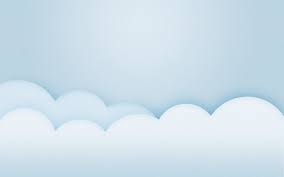 «Что изменилось?»
Цель: обучение навыкам запоминания образа, ситуации.
Дидактический материал: одна картинка с изображением, например, ванной комнаты. Другая – с изображением той же ванной комнаты, но предметы на ней переставлены и находятся в другом порядке.
Описание задания. Ребенку предлагают рассмотреть первую картинку и запомнить расположение предметов. Затем предлагают другую картинку. Ребенок должен назвать предметы, которые изменили местонахождение.
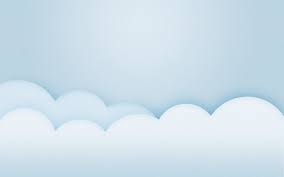 «Спрячь игрушки»
Цель: развитие целенаправленного запоминания и припоминания.
Дидактический материал: три игрушки.
Описание задания. Воспитатель просит ребенка спрятать три игрушки. При этом ставит ребенку условие, что на следующий день он должен будет вспомнить, куда положил игрушки и найти их.
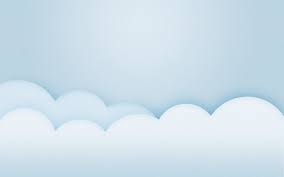 «Рассмотри внимательно»
Цель: развитие произвольного внимания.
Дидактический материал: любая сюжетная картинка.
Описание задания. Воспитатель показывает ребенку любую сюжетную картинку и просит ребенка внимательно ее рассмотреть и запомнить как можно больше деталей. Затем картинку закрывает. Воспитатель задает вопросы по картинке, например: «Сколько елочек было на картинке? Кто катался с горки?» Ребенок должен ответить на все вопросы.
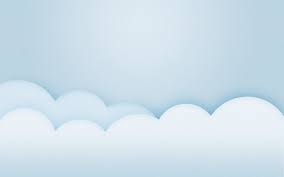 «Кто не на месте?»
Цель: развитие целенаправленного запоминания и припоминания.
Дидактический материал: десять небольших игрушечных животных.
Описание задания. Игрушки выставляются перед ребенком на столе в один ряд. Воспитатель предлагает ребенку запомнить, какая игрушка на каком месте находится. Затем ребенок отворачивается, а воспитатель переставляет местами две игрушки. После чего ребенок поворачивается и отвечает на вопрос: «Кто не на месте?» Игра проводится 5-6 раз.